Update on GSICS Product Development
Tim Hewison1 and all GSICS Developers
EUMETSAT
Global Space-based Inter-Calibration System
What is GSICS?
Global Space-based Inter-Calibration System
Initiative of CGMS and WMO
Effort to produce consistent, well-calibrated data from the international constellation of Earth Observing satellites 

What are the basic strategies of GSICS?
Improve on-orbit calibration by developing an integrated inter-calibration system
Initially for GEO-LEO Inter-satellite calibration
Being extended to LEO-LEO
Using external references as necessary
Best practices for prelaunch characterisation  (with CEOS WGCV)

This will allow us to:
Improve consistency between instruments
Reduce bias in Level 1 and 2 products
Provide traceability of measurements
Retrospectively re-calibrate archive data
Better specify future instruments
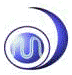 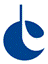 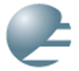 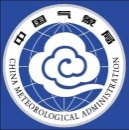 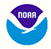 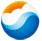 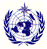 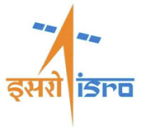 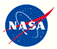 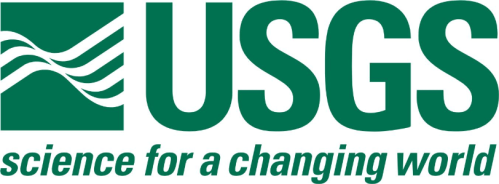 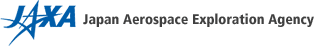 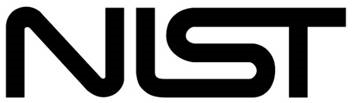 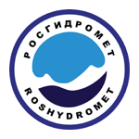 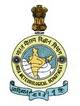 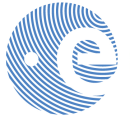 [Speaker Notes: Well, what is GSICS?
The Global Space-based Inter-Calibration System (GSICS) is an initiative of CGMS and WMO, which aims to ensure consistent calibration and inter-calibration of operational meteorological satellite instruments. 
One of the basic strategies of GSICS is to develop an integrated on-orbit cal/val system - initially by LEO-GEO Inter-satellite/inter-sensor calibration.
This will then allow us to provide corrections to improve the consistency between instruments, produce less biased level 1, and therefore, level 2 data, and ultimately, retrospectively re-calibrate archive data, which is of great interest in the climate monitoring community]
GSICS Principles
Systematic generation of inter-calibration products
for Level 1 data from satellite sensors
to compare, monitor and correct the calibration of monitored instruments to community references
by generating calibration corrections 
with specified uncertainties
through well-documented, peer-reviewed procedures
based on various techniques to ensure consistent and robust results
Delivery to users
Free and open access
Adopting community standards
To promote
Greater understanding of instruments’ absolute calibration, by analysing the root causes of biases
More accurate and more globally consistent retrieved L2 products
Inter-operability for more accurate environmental, climate and weather forecasting products
TRACEABILITY / UNBROKEN CHAINS OF COMPARISONS
Outline of Presentation
Introduction to Types of GSICS Products
GSICS Correction – RAC, ARC, NRTC (embedded & standalone)
GSICS Bias Monitoring – new tool
GSICS Reports & Guidelines – Special Issue
Status of GSICS Products’ Development 
GEO-LEO IR hyperspectral
GEO-LEO VIS/NIR
LEO-LEO Microwave - NOAA-developed (A)MSU inter-calibration products
Development of Archive Re-Calibration products:
Meteosat-HIRS at EUMETSAT
Update on LEO-LEO VIS products – PATMOS-x
Outline of Presentation
Introduction to Types of GSICS Products
GSICS Correction – RAC, ARC, NRTC (embedded & standalone)
GSICS Bias Monitoring – new tool
GSICS Reports & Guidelines – Special Issue
Status of GSICS Products’ Development 
GEO-LEO IR hyperspectral
GEO-LEO VIS/NIR
LEO-LEO Microwave - NOAA-developed (A)MSU inter-calibration products
Development of Archive Re-Calibration products:
Meteosat-HIRS at EUMETSAT
Update on LEO-LEO VIS products – PATMOS-x
GSICS Products
GSICS Bias Monitoring
Routine comparisons of satellite radiances against reference
Visualised as time series plots of calibration bias with respect to reference
New web-based bias plotting tool – see Pete

GSICS Correction
Function to correct issued radiances
For consistent calibration with reference
For Near-Real-Time and Re-Analysis applications of operational L1 data
For Archive Re-Calibration of reprocessed datasets to generate FCDRs

GSICS Reports & Guidelines
Recommendations to modify practices
Design and Operation of future satellite instruments
Special Issue
GSICS Product Types: Bias Monitoring
Routine comparisons of satellite radiances against reference
Visualised as time series plots of calibration bias with respect to reference
Published on GPRC websites

New web-based bias plotting tool – see Pete
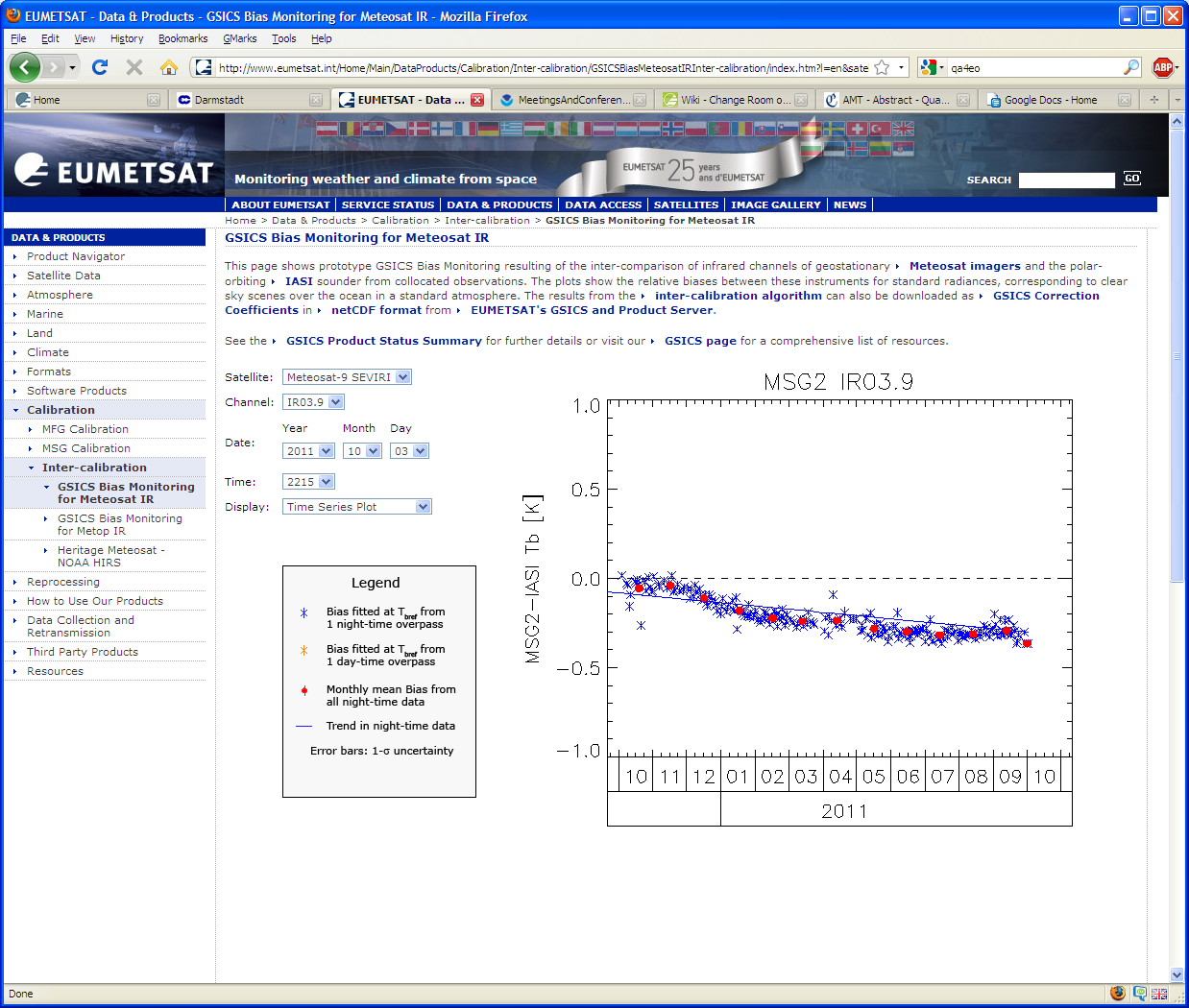 Example of GSICS Bias Monitoring
From EUMETSAT: Time Series of Meteosat9-IASI Standard Biases [K]
GSICS Product Types: GSICS Corrections
The GSICS Correction, g(L), is a function to convert radiances observed by a monitored instrument, L, to be consistent with the calibration of the reference, 

For Near-Real-Time & Re-Analysis Correction of operational L1 data

For Archive Re-Calibration of reprocessed datasets to generate FCDRs

Coefficients supplied with uncertainties
Supplied as netCDF files
On GSICS Servers
NRTC can be embedded in L1 data streams
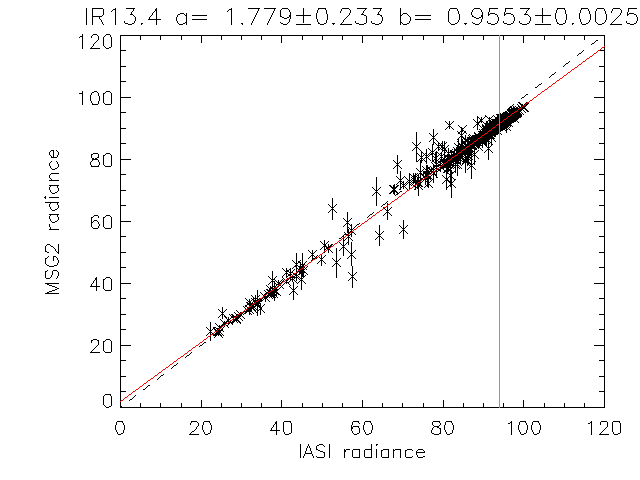 Example of GSICS Correction derived from regression of collocated radiances from Meteosat-9/ SEVIRI and Metop-A/IASI
GSICS Products: Guidelines
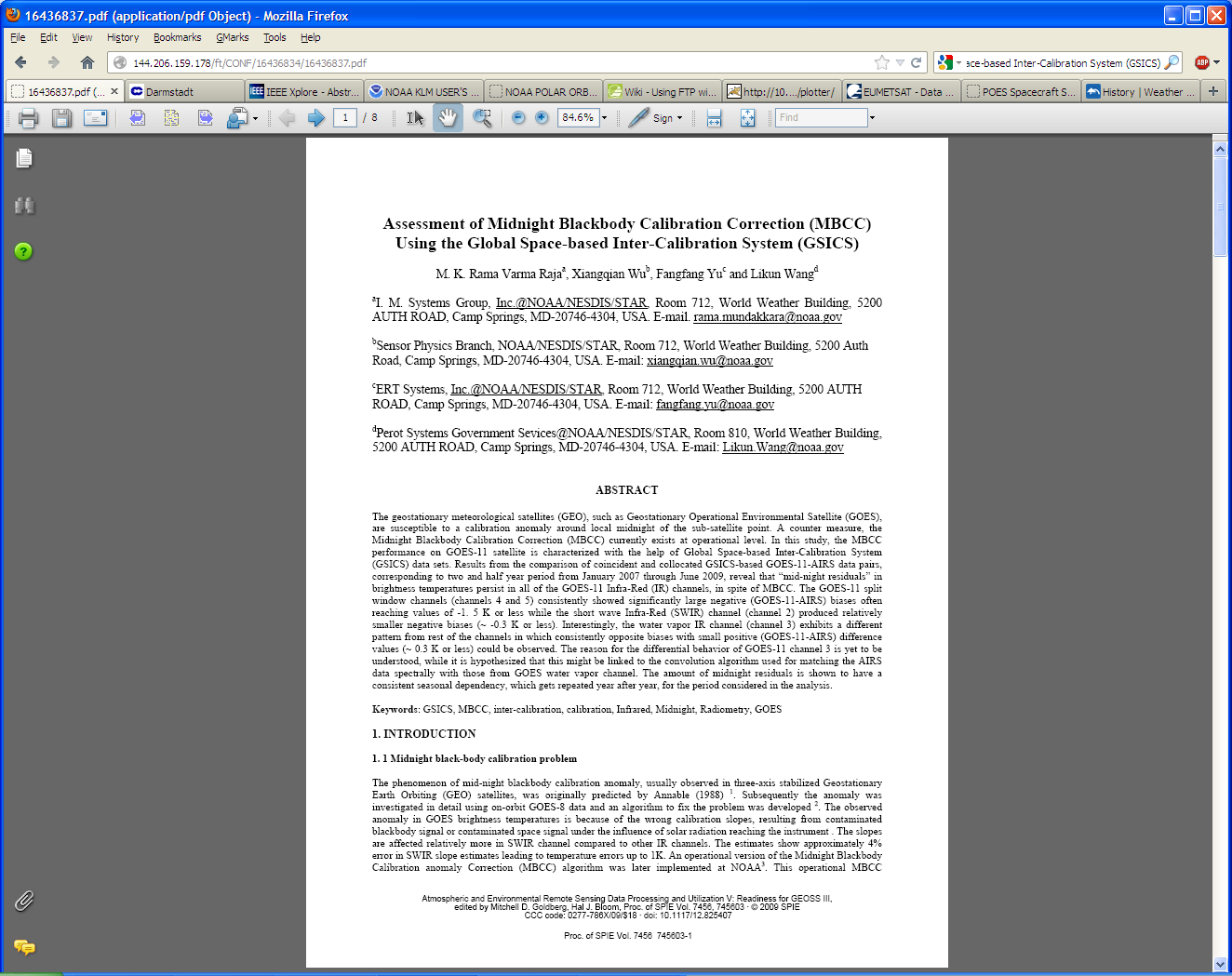 Underlying assumption of GSICS Correction:
Small errors (e.g. SRF errors, blackbody temperature, ...) introduce small departures from ‘true’ calibration
If these are linearly related a predictor (radiance, time, ...) we can apply empirical correction based on inter-calibration
Can analyse GSICS products 
to diagnose root causes of calibration errors
Derive recommendations to modify 
operating practices (e.g. adopt new SRF definition), 
pre-launch characterisation, etc.
These GSICS Guidelines are distributed as written reports
Special Issue on Satellite Inter-Calibration
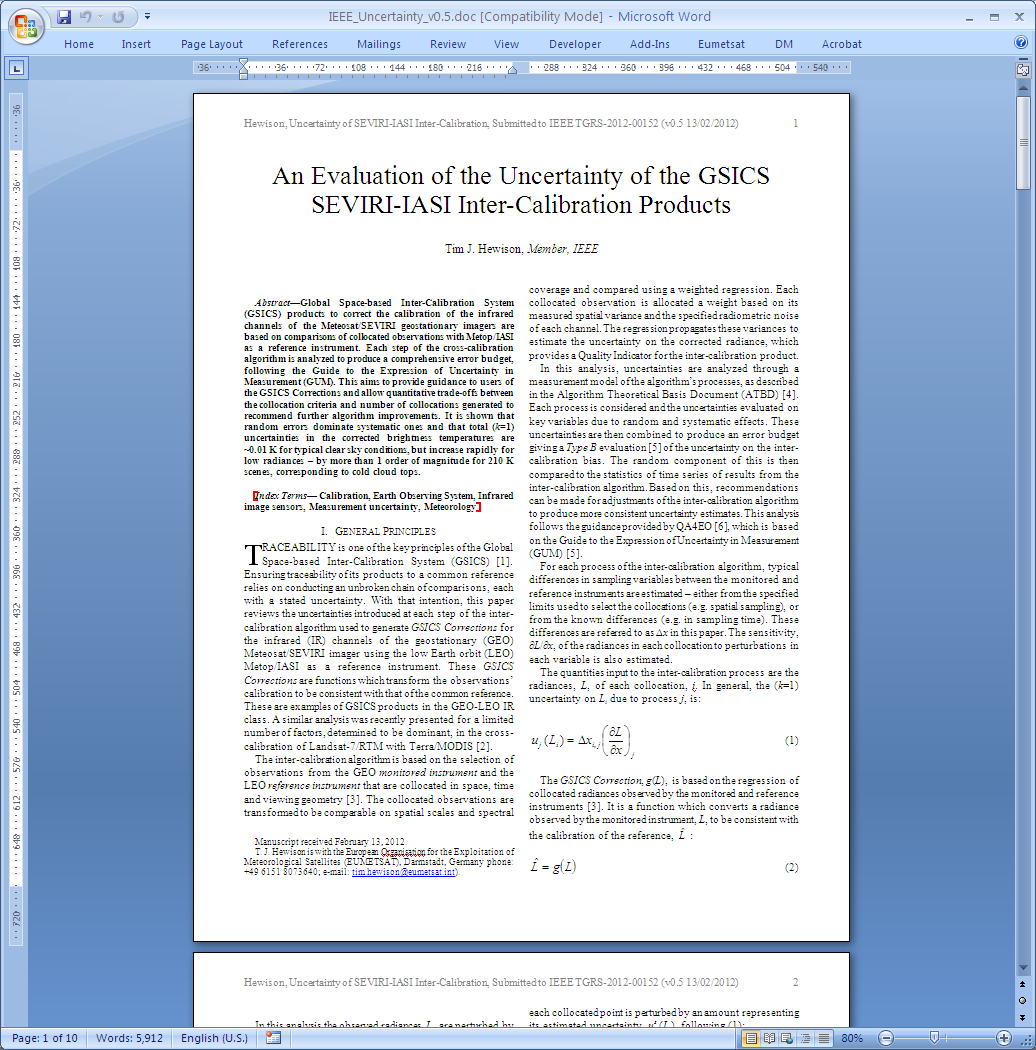 IEEE Transactions on Geoscience and Remote Sensing
On inter-calibration of satellite instruments
5 Guest GSICS/IVOS Editors
54 papers submitted
From CAS, CMA, CNES, ESA, EUMETSAT, ISRO, JAXA, KMA, JMA, MIT, NASA, NOAA, SDSU, USGS, etc.
Covering AVHRR, AMSU, (A)ATSR, CLARREO, ETM+, FY-2 & -3B, GOES, HIRS, Hyperion, IASI, Jason-2/OSTM, MODIS, PROBA, SCAIMACHY, Sentinel-2, etc.  
Publication ETA: Early 2013
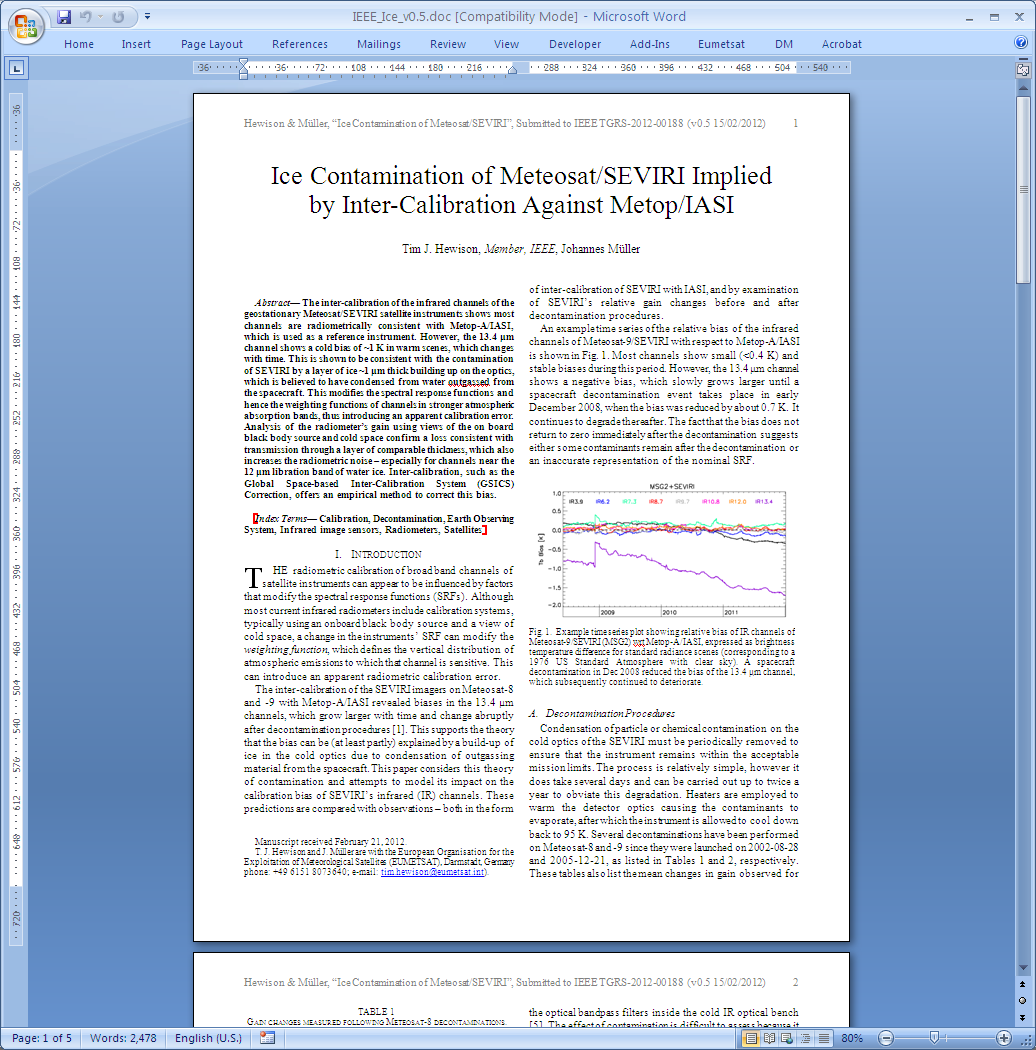 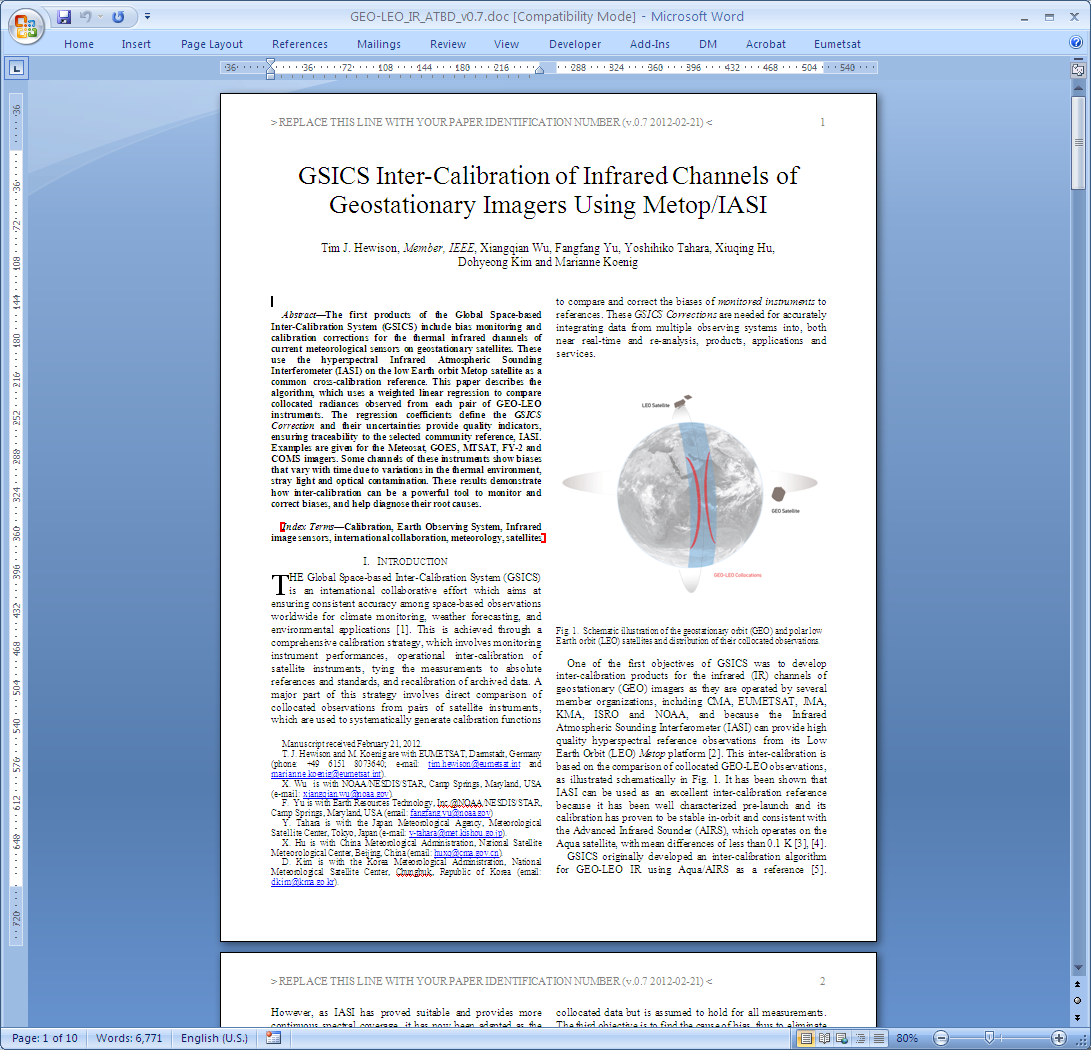 Outline of Presentation
Introduction to Types of GSICS Products
GSICS Correction – RAC, ARC, NRTC (embedded & standalone)
GSICS Bias Monitoring – new tool
GSICS Reports & Guidelines – Special Issue
Status of GSICS Products’ Development 
GEO-LEO IR hyperspectral
GEO-LEO VIS/NIR
LEO-LEO Microwave - NOAA-developed (A)MSU inter-calibration products
Development of Archive Re-Calibration products:
Meteosat-HIRS at EUMETSAT
Update on LEO-LEO VIS products – PATMOS-x
GEO-LEO IR Product Status 2012-09
Further Development of GEO-LEO IR
Extensive documentation in Special Issue
Promotion to Pre-Operational Status – ETA: RSN
EUMETSAT resolving inconsistency in operational implementation
NOAA & JMA working on uncertainty analysis
Handling Diurnal Cycle & Midnight problems
Addition of AIRS as transfer standard
To cover 01:30, 13:30 local times
Migrating reference instruments
e.g. Metop-A/IASI to Metop-B/IASI
GEO-LEO VIS/NIR
Pseudo Invariant Targets
To transfer calibration from reference (currently Aqua/MODIS)
Deep Convective Clouds --->>>
Dave Doelling (NASA) wrote ATBD for GEO-MODIS
GPRCs are currently implementing this
NASA to provide centralised processing of MODIS data.
First demonstration GSICS products expected 2014
Rayleigh Scattering
CNES writing ATBD for GEO-MODIS inter-calibration
Lunar Calibration
Several GPRCs investigating Moon as invariant target
NIST to try tying ROLO model to absolute standards
Inter-calibration against MODIS/Aqua using DCCs
Implementing the GSICS ATBD for calibrating SEVIRI against MODIS/Aqua

Overshooting Deep Convective Cloud Tops
Uniform reflectance
Select DCC pixels based on IR threshold & homogeneity
Generate PDFs from both instruments over monthly periods
Compare modal reflectances from SEVIRI and MODIS
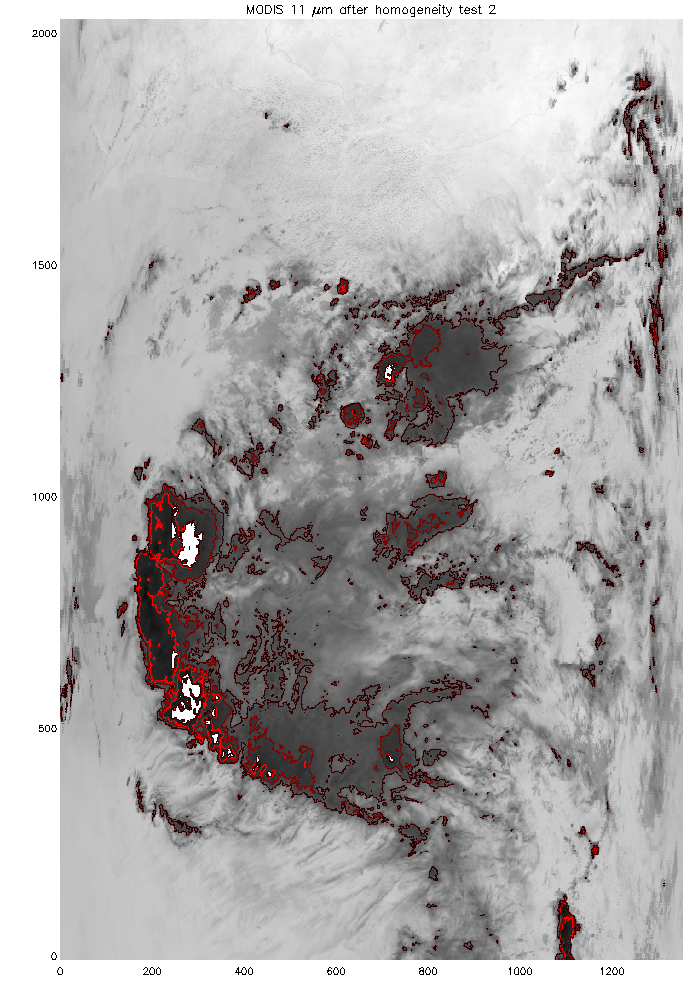 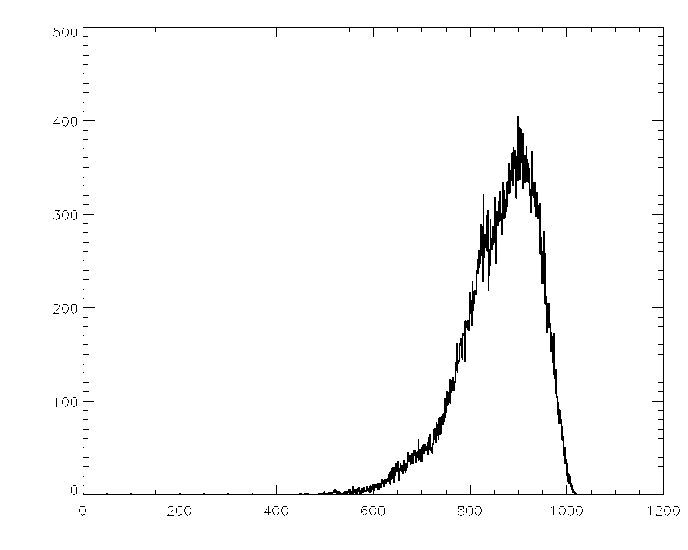 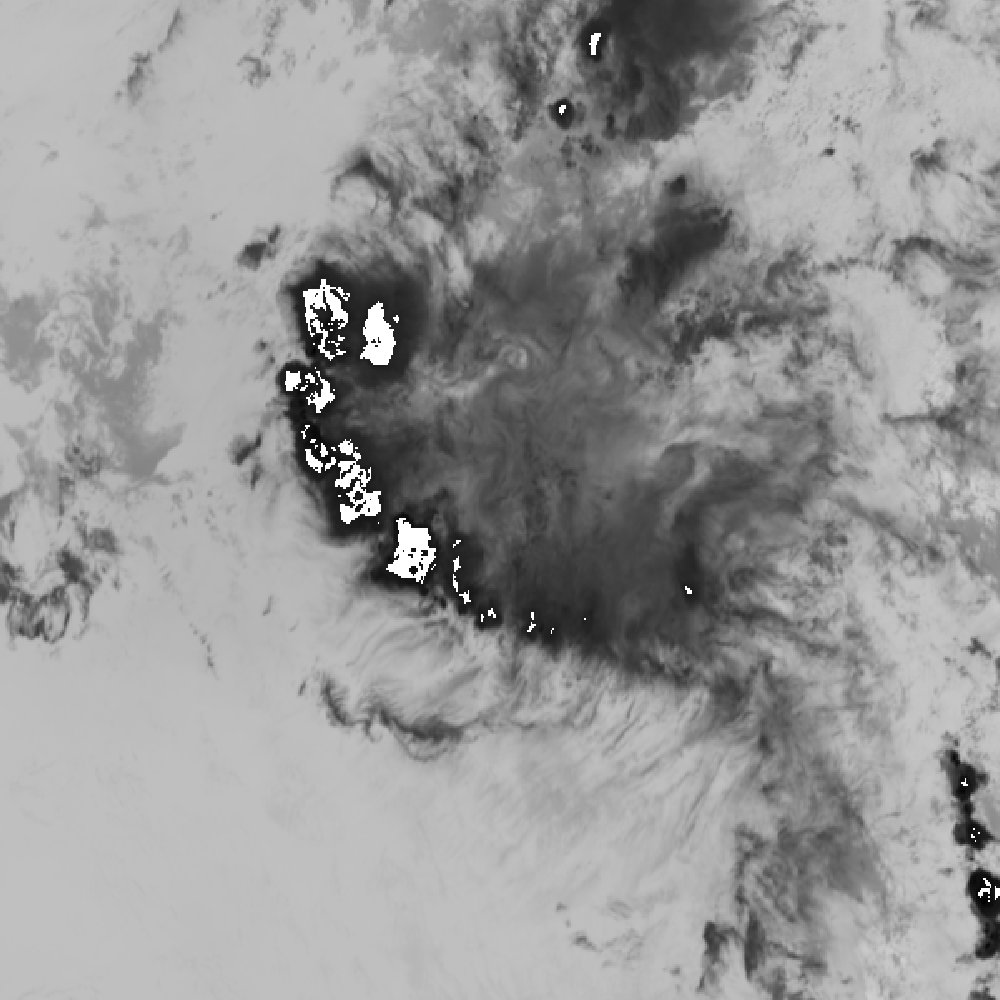 SEVIRI’s pseudo counts
January 2012
Test on the view zenith angle
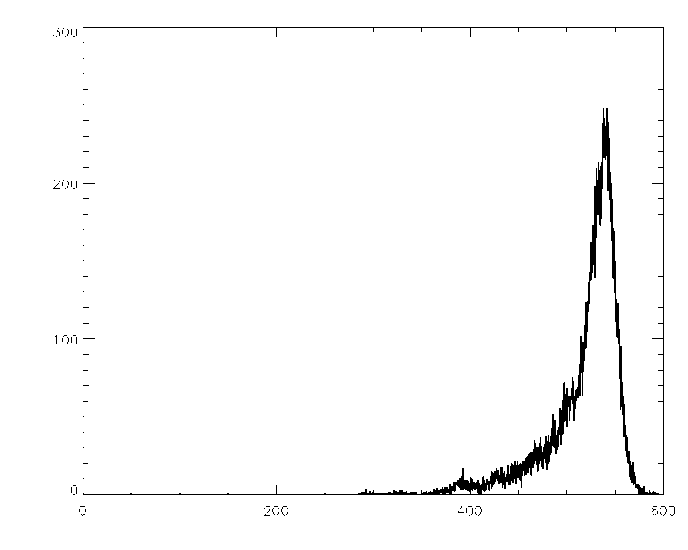 MODIS pseudo radiances
January 2012
Gain derived for January 2012 = 0.647942
MODIS 13:00
SEVIRI – 12:57
FINAL DCCs for both MODIS Aqua and SEVIRI (Met 9)
(A)MSU inter-calibration products
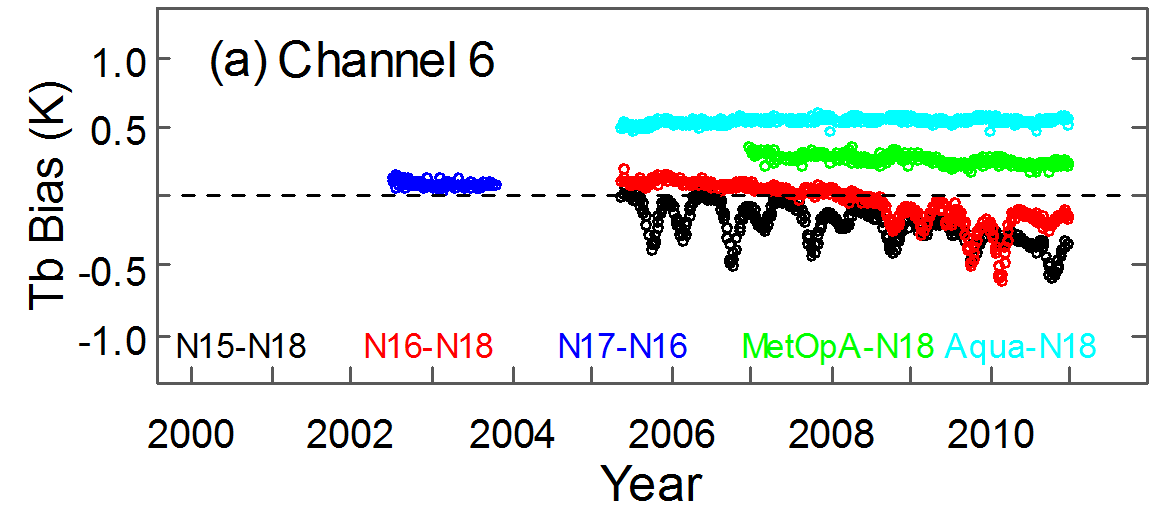 Promoted to demonstration phase on 2012-08-16
LL.02.1.0 NOAA (A)MSU 
FCDR
Remove or minimizes inter-satellite biases 
using  STAR-Integrated Microwave Inter-Calibration Model (STAR-IMICM)
Requires special handling of the product at the GSICS server
will provide a link to the current product server
GSICS Archive Re-Calibration product
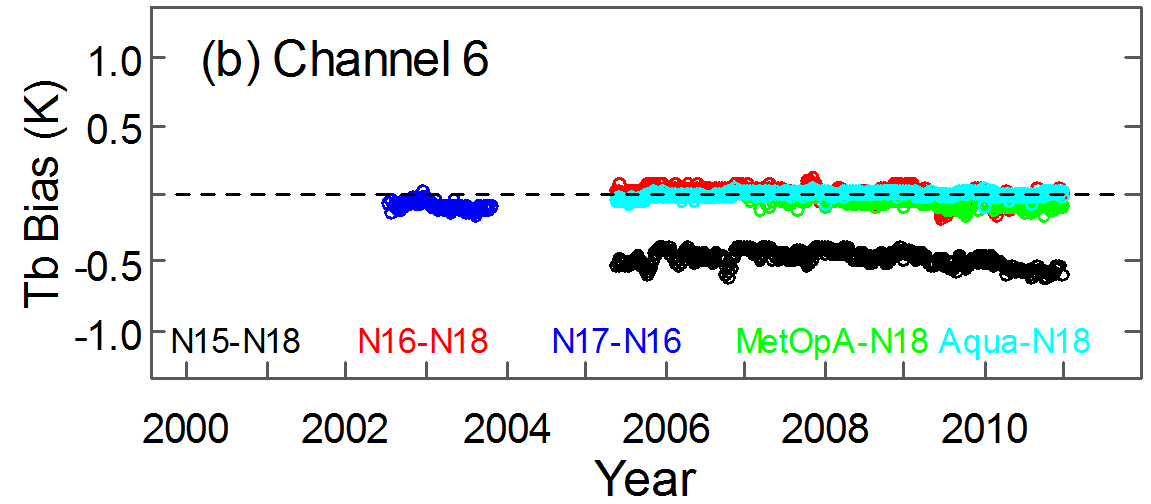 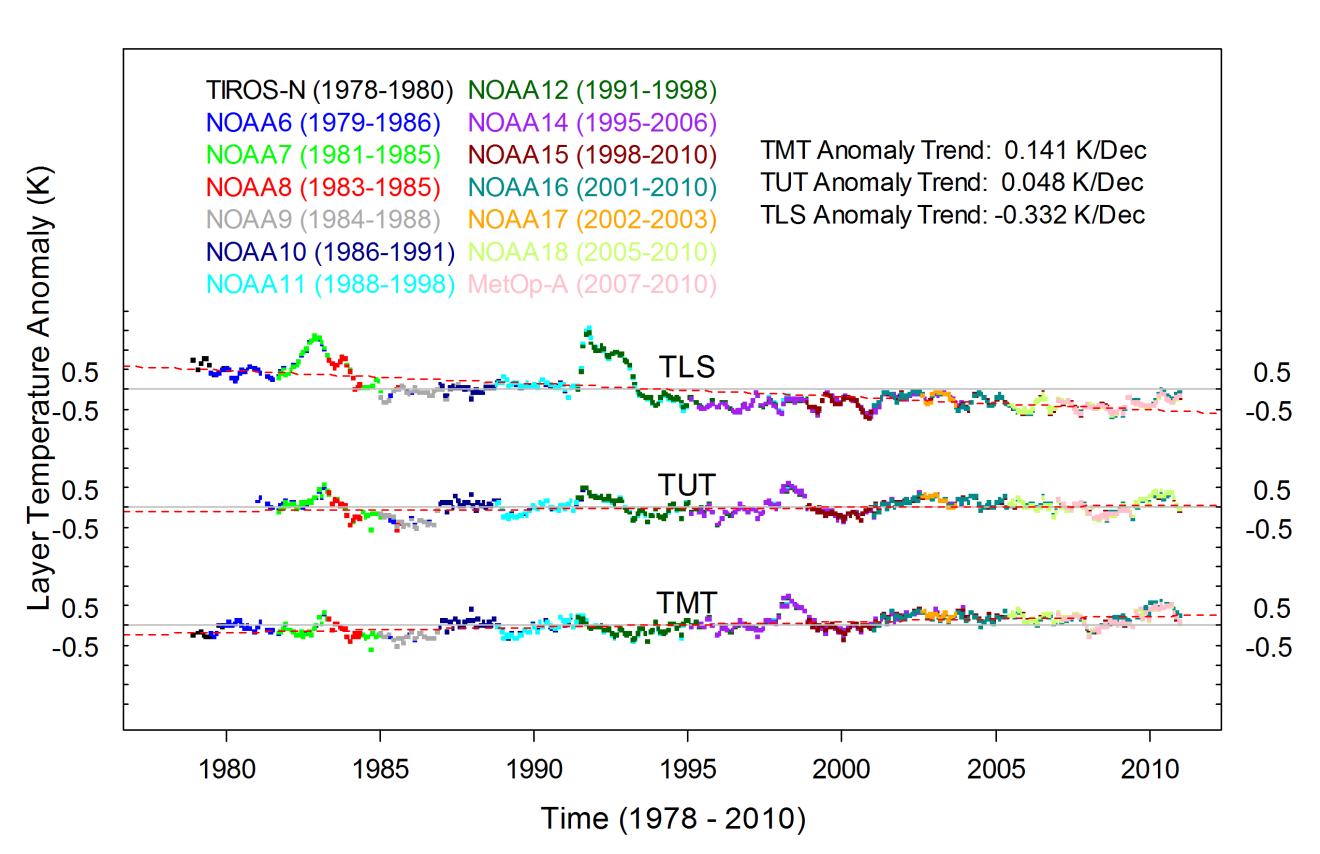 Archive Re-Calibration products
Re-Calibration of Archive Datasets
Consistent processing and calibration of whole data set
Developed in parallel with archive re-processing activities
to generate Fundamental Climate Data Records (FCDRs)
Examples:
(A)MSU inter-calibration product developed at NOAA
PATMOS-x AVHRR visible channel
Meteosat-HIRS in development at EUMETSAT
Questions:
Continuously updated? Version control?
Provided as Re-calibrated datasets or Corrections?
Thank You
Any Questions?
Future GSICS Products
GEO-LEO Solar Channels
Strategy: Combine various invariant targets (DCCs, deserts, etc) and direct comparison of ray-matched collocated observations
Currently conducting error analysis of each method
Aim for demonstration products in 2011
HIRS-IASI
Direct comparisons to allow use of HIRS as reference
Conical scanning microwave imagers: 
SSM/I through GPM X-cal
Cross-track scanning microwave sounders: 
MSU/AMSU through NOAA/NESDIS
LEO-LEO imagers:
AVHRR through NOAA/CIMSS
These products will contribute to the SCOPE-CM pilots
Outline of Presentation
Introduction to Types of GSICS Products
GSICS Correction
GSICS Bias Monitoring
GSICS Reports & Guidelines
IR channels of GEO imagers 
Current Status of GEO-LEO IR hyperspectral inter-calibration products
Data Access
Plans to Migrate References
Handling diurnal cycles & midnight calibration problems
Summary
Combining Multiple References
Advantages
Disadvantages
Robustness
In case of failure of one reference
Allows transition between references – e.g. MetopA->B
Greater coverage of diurnal cycle
Both scene and instrument calibration variability
Important for 3-axis stabilized spacecraft
Political
Segal's law:
"A man with a watch knows what time it is. A man with two watches is never sure."  [Bloch, Arthur (2003). Murphy's Law. Perigee. p. 36.]
It refers to the potential pitfalls of having too much conflicting information when making a decision.
User confusion
Metrological Traceability Problems
as the references can never be perfectly consistent
Define only one as the calibration reference
All others are regarded as calibration transfer standards
GSICS Correction using Reference 1
GSICS Correction for Monitored Instrument
Based on Reference 1
Function with uncertainty
GSICS Correction using Reference 2
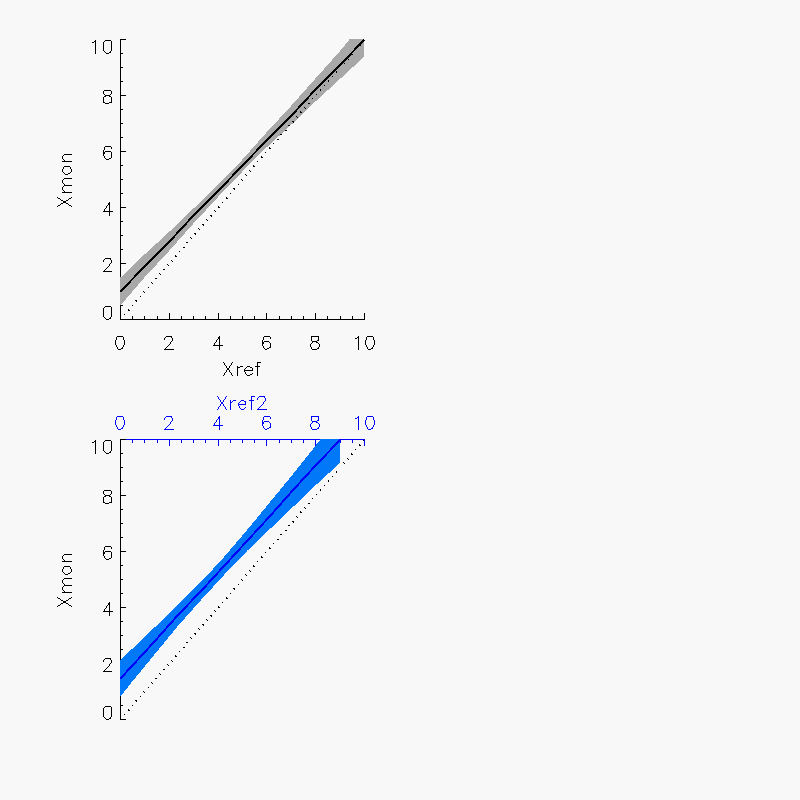 GSICS Correction for Monitored Instrument
Based on Reference 2
Different function with different uncertainty
Delta Correction Reference 2->1
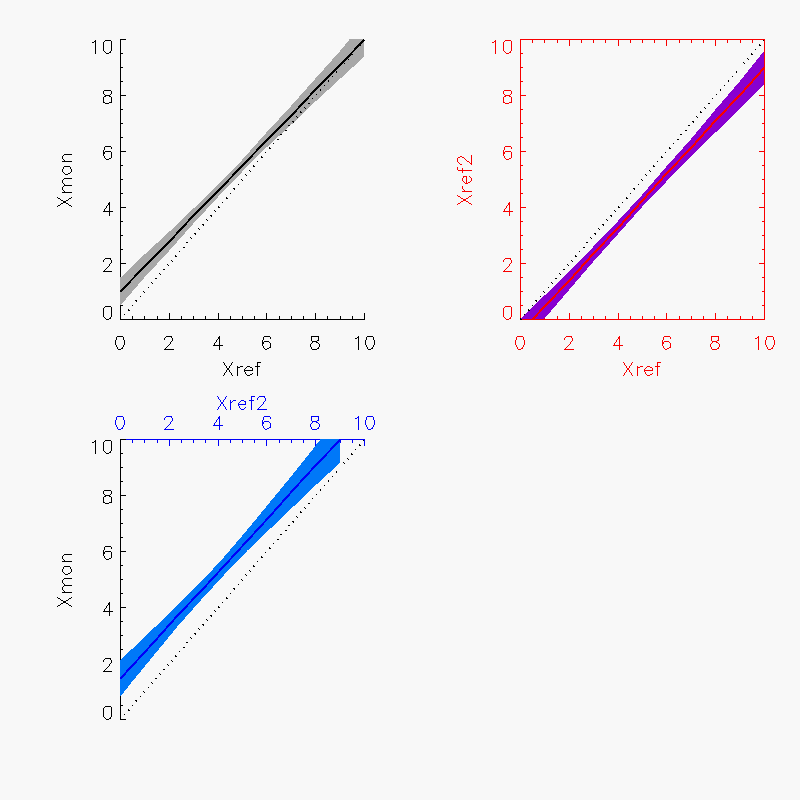 GSICS Correction for Reference 2
Based on Reference 1
Function with uncertainty
Delta Correction Reference 2->1
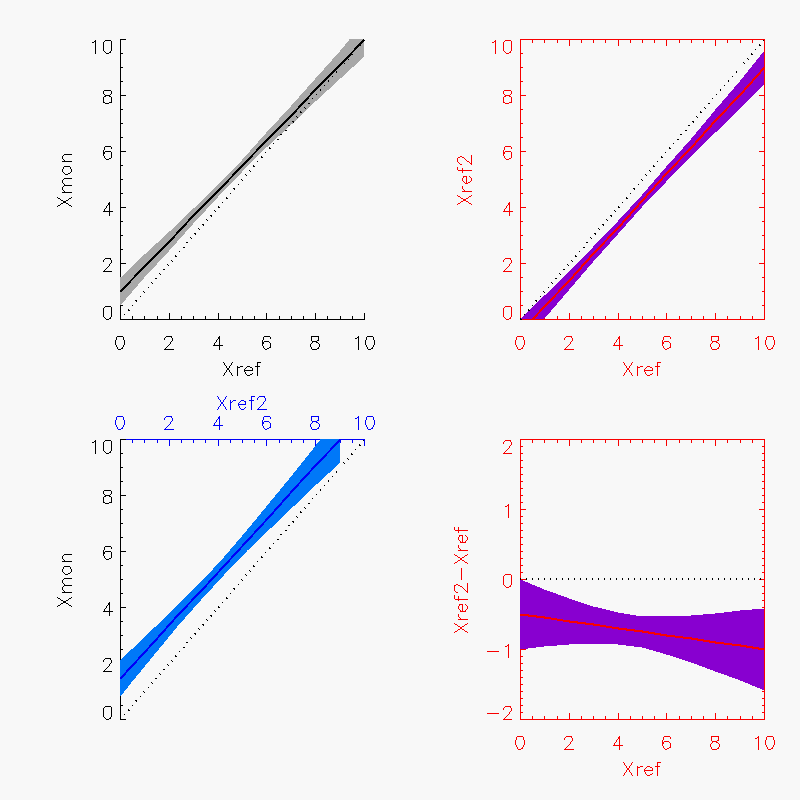 Delta GSICS Correction for Reference 2
Based on Reference 1
Function with uncertainty
GSICS Correction using Reference 2->1
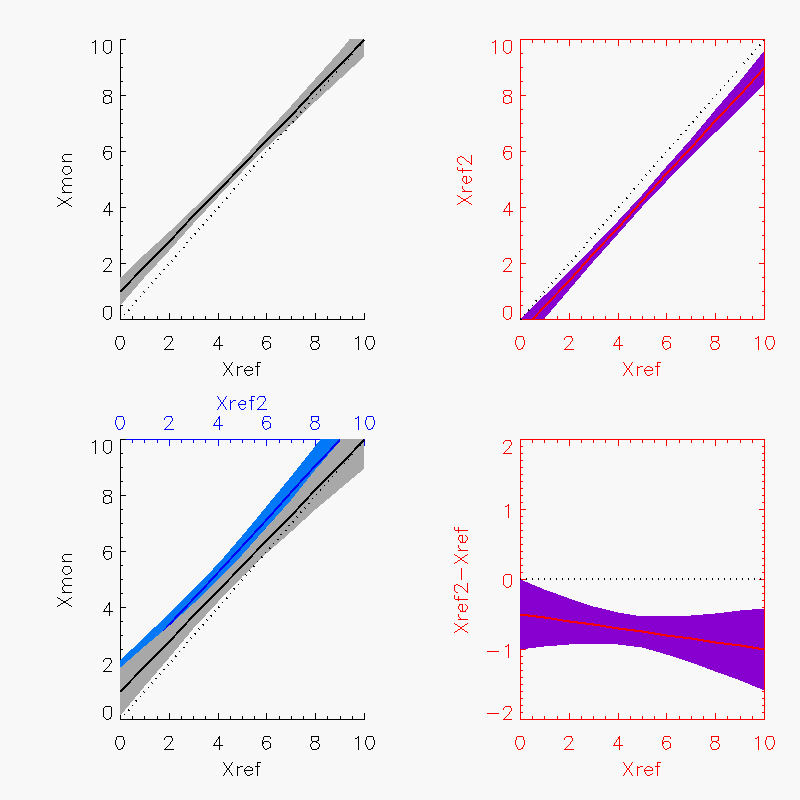 Add Delta Correction to Reference 2
Maps GSICS Correction based on Reference 2 to Reference 1
Consistent function, but larger uncertainty
Implementation
Handling Diurnal Variations
Some GEO-LEO IR GSICS Corrections show significant diurnal variations 
Mostly related to the midnight blackbody calibration problem
Could produce separate corrections for different periods of the diurnal cycle 
Users' Guides should clearly specify the range of conditions over which they are valid 
in particular, the periods of the diurnal cycle
Based on recent analysis by Fangfang Yu
Comparison of Collocated Radiances
Simultaneous near-Nadir Overpass
of GEO imager and LEO sounder

 Collocation Criteria:
 ΔLat<35° ΔLon<35°
 Δt  < 5 mins
 Δsecθ < 0.01 (Atmospheric path diff.)

 Concentrated in tropics
~1000 collocations/orbit
~1-4 orbit/night
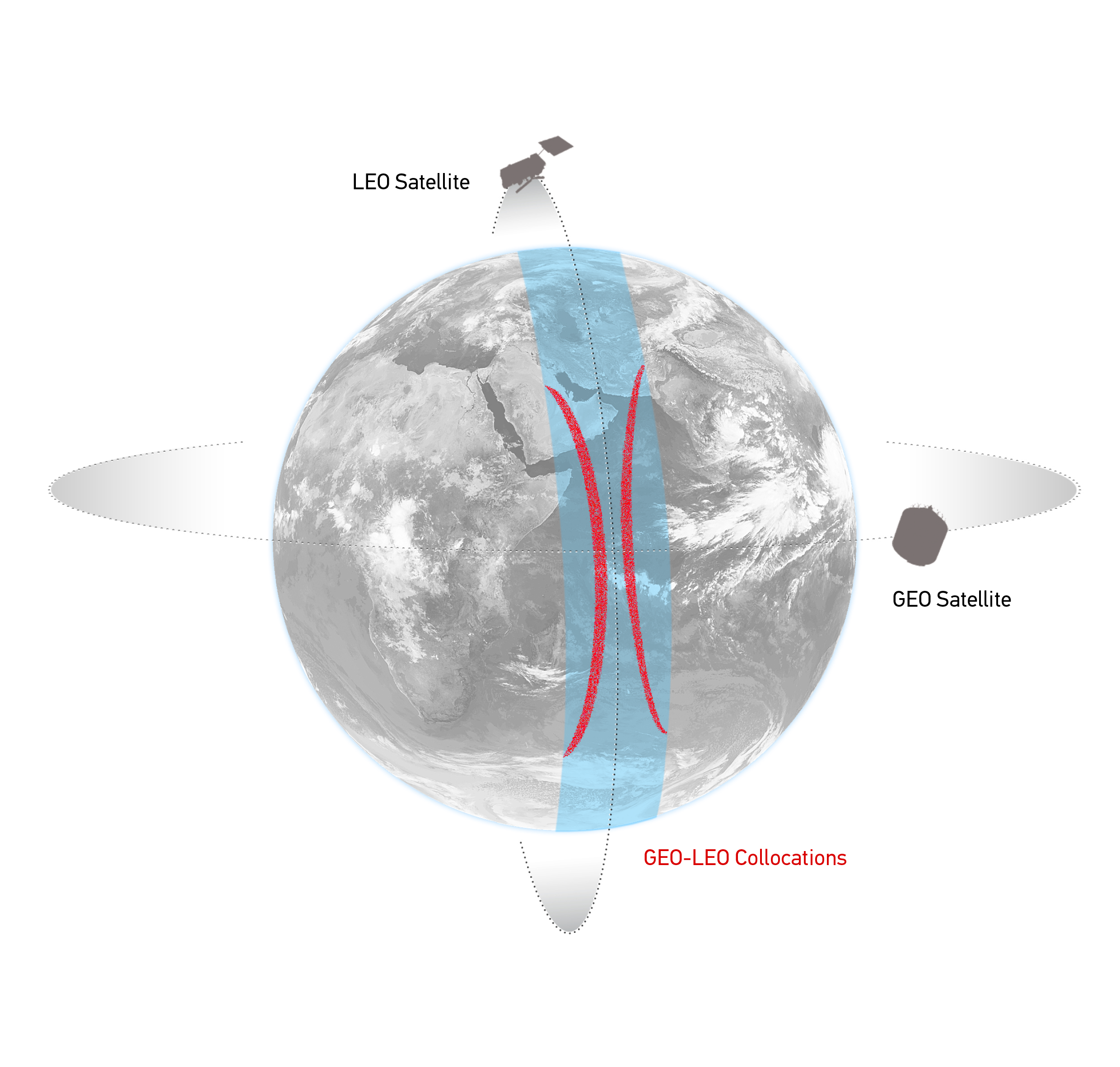 Schematic illustration of the geostationary orbit (GEO) and polar low Earth orbit (LEO) satellites and distribution of their collocated observations.
Data Transformations (Spectral and Spatial)
Spectral Convolution:
 Convolve LEO Radiance Spectra  with GEO Spectral Response Functions
 to synthesise radiance in GEO channels
Spatial Averaging:
 Average GEO pixels in each LEO FoV
 Estimate uncertainty 
due to spatial variability
as Standard Deviation of GEO pixels
 Use in weighted regression
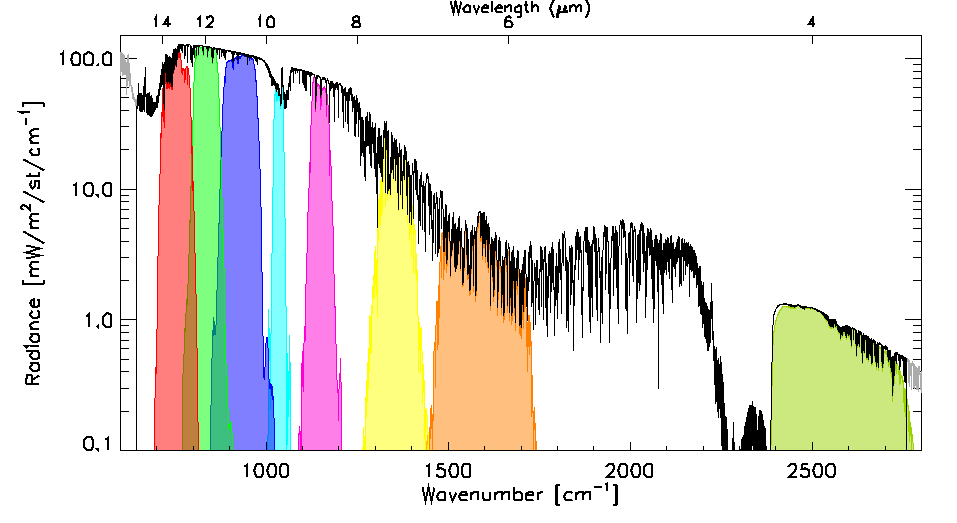 LEO FoV~10km
~ 3x3 GEO pixels
Illustration of spatial transformation. Small circles represent the GEO FoVs and the two large circles represent the LEO FoV for the extreme cases of FY2-IASI, where nxm=3x3 and SEVIRI-IASI, where nxm=5x5.
Example radiance spectra measured by IASI (black) and modeled by LBLRTM (grey), convolved with the Spectral Response Functions of SEVIRI channels 3-11 from right to left (colored shaded areas). n.b. The IASI observations (645 – 2760 cm-1) do not quite cover the full spectrum observed by SEVIRI.
[Speaker Notes: The next step is to transform the collocated data to allow direct comparisons between the instruments.

Firstly, the IASI radiance spectra is convolved with the Spectral Response Functions of the Meteosat channels, to calculate the expected radiance in each Meteosat channel.

Then the Meteosat pixels within each IASI iFoV are averaged. 
Their variance is also calculated to quantify the uncertainty due to spatial variability and
is used to weight each collocation in a linear regression …]
Quality Indicators in GSICS Products
GSICS Correction Coefficients include quality indicators
Estimates of uncertainties and covariances
From weighted linear regression
Using spatial variance and radiometric noise of each collocated observation as weighting
Shown as error bars in GSICS Bias Monitoring plots
But many other processes introduce uncertainty
Systematic and Random
GEO-LEO IR Uncertainty Evaluation
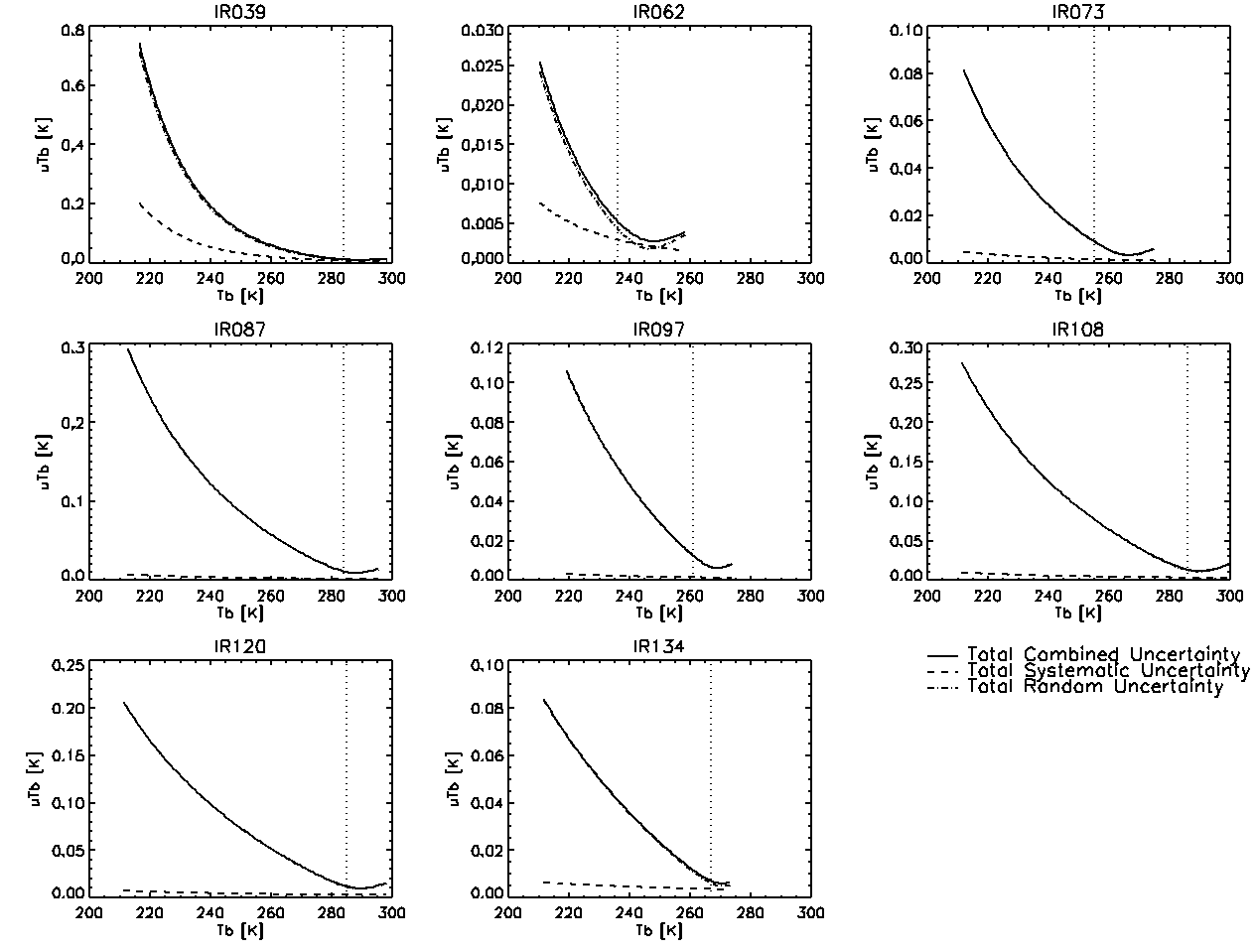 Extended Error Budget for Meteosat-IASI GSICS Corrections
Following QA4EO / GUM
Processes at each step of ATBD introducing 
Random Uncertainties
Dominated by spatial/temporal variability
over 3km/300s
Validated using time series statistics
Systematic Uncertainties
Dominated by spatial/temporal mismatches
Total uncertainties depend on radiance
Mostly dominated by random processes
Errors much lower in WV channels
Validated quoted errors as Quality Indicators